Rovnost 2.0
Romské dívky a chlapci  v českých školách
Od 9/2014do 11/2015
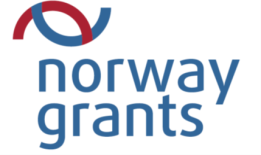 Předmět výzkumu
škola – podobné příležitosti ke vzdělávání – nástroj demokratizace
tento potenciál není naplňován (Bourdie,1998; Katrňák 2004)
souběžný vliv genderu a etnicity na školní úspěšnost dětí
ve školách prospívají spíše dívky
chlapci lepší profesní kariéra
otázky
Jak vidí romské a majoritní žáky a žákyně učitelé? 
Hraje gender ve vzdělávání v ČR roli?
Pakliže ano, tak jakou?
A jak je tomu u dětí z etnických menšin (romských dětí)?
Jde o znevýhodnění „na druhou“?
Jsou si toho učitelé vědomi?
Rovnost 2.0
První výzkum svého druhu v ČR
Otevření témat – podnět pro zkoumání dalších oblastí
Učíme se: Jak se dívat? Co vidět? Koho se ptát?
Názor učitelů – každodenní kontakt – postoje – soc. percepce – vliv - sebepojetí, motivace, výkony, úspěch žáků .
Jak jsme to studovali?
Zúčastněné pozorování na 3 školách v ČR – 5 měsíců (první stupeň ZŠ)
3 typy škol  - multikulturní, „speciální“, „obyčejná“  - ochotné spolupracovat
Dotazníkové šetření mezi učiteli  prvního stupně ZŠ – 954 učitelů
Rozhovory s učiteli a vedením škol
potom
Kulaté stoly s vyučujícími a vedením škol
Projektové dny – pilotáž metodiky
Analýza + metodická doporučení pro školy
Seminář na MŠMT
Dotazník
Poznatky z výzkumů, odborné literatury, případové studie
Tvrzení z proběhlých rozhovorů posuzovali učitelé 
Škála shody s tvrzením (1- 5)
on-line aplikace, všechny školy v ČR
12 položek (osobní postoj x postoj ostatních)
Tematické okruhy dotazníku
Dispozice, nadání, školní motivace, chování, prospěch, podpora úsilí ze strany rodiny, vztah ke vzdělání, kázeň. 
Konflikty – vztahové problémy
Porozumění ČJ, zájem o vzdělávání, temperament dětí, dobré výsledky studijní, hodnocení chování (dvojí metr)?, inkluze, vliv kultury, kázeň, dívky x chlapci  - specifické projevy chování?, rodiče a jejich vztah se školou, podpora dětí, návrhy opatření.
Dotazníkové šetření
Jak vyučující na 1. st. ZŠ hodnotí školní úspěšnost romských dětí? 
on-line dotazník pro vyučující 1. stupně ZŠ
954 odpovědí:	80 % žen – 20 % mužů
			29 % vedoucí pozice 
			12 % praxe do 10 let, 23 % 11-20 let, 57 % nad 20 let
			67 % osobní zkušenosti s romskými dětmi
Hodnocení školních oblastí – osobní postoj (škála 1-5)
[Speaker Notes: Osobní postoj – u všech škol (nikoliv jenom u těch, které přímo učí R děti). Podpora školního úsilí ze strany rodičů slabě hodnocena u obou skupin.  Hodnocení u dětí majoritních nekolísá tolik, jako u dětí romských.  Chování je nejlépe hodnoceno.  Obecně – postoje  k jednotlivým školním charakteristikám  dětí  z majoritní společnosti jsou  pozitivnější.  Statisticky významné rozdíly ve všech oblastech.  V hodnoení dětí z majority panuje mezi učiteli vyšší shoda. U  minoritz ta shoda není tak vysoká.  Hodnotili různé minority. Ale z hlediska škol, kde se přímo učí rosmké děti je jejich hodnocení pozitivní – kromě oblasti podpory rodinou.]
Hodnocení rodičovské výchovy (škála 1-5)
Zjištění
Signifikantně horší hodnocení romských žáků ve všech sledovaných parametrech
Signifikantně horší hodnocení rodičovské podpory – systémový problém
vztahy v rámci skupiny a k učiteli, dispozice a nadání – podpora inkluzivního vzdělávání
Vyučujícím chybí systémová podpora, informovanost, finanční i metodická podpora pro práci s rodinou a školní práce s dětmi
kvalitativní studie na školách
Učitelé vidí děti jako individuality (prototypy dětí)
Vaneska pomáhá Emě, „Damián je nejbystřejší dítě ve třídě“. David – „je neukázněný“. 
Potvrzení údajů z dotazníku -  v chování  ke spolužákům, učitelům a v dispozicích a nadání nejsou velké rozdíly. 
Děti spolu vycházejí ve smíšeném kolektivu dobře. 
Nelze generalizovat kluci x holky, minoritní x majoritní
Hodnocení rodin – individuální, historie rodiny (starousedlíci)
Kvalitativní studie na školách
Gender ve škole je explicitně řečeno „neviditelný“
V praxi stereotypy v projevu učitelů „manželka tě vychová“
Formální hodnocení x spontánní projevy v chování učitelů
Gender minorit „neviditelný na druhou“
Málo poznatků o kultuře, neschopnost pracovat s heterogenní skupinou  - smíšené třídy
Nutnost metodické podpory – inspirace v zahraničí
Limity studie
Limity grantu – rozpočet
Metodologie - design výzkumu 
absence pohledu rodičů + romských asistentů

Citlivé téma  - prezentace výsledků
Systémový problém školství a systémový problém minorit v ČR
Inspirace - plány
pro výzkum rodin – grantové žádosti
druhý stupeň ZŠ
propojení etnografické studie – se školstvím
podpora spolupráce a komunikace škol s rodinami
podpora školních aktivit pro rodiny
vzdělávání učitelů, tréning v práci se smíšenou třídou
větší obeznámení učitelů s kulturou a tradicí žáků/žákyň
Děkuji za pozornost
Otevřená společnost
Uruguayská 178/5,120 00 Praha 2+420 222 561 913  |  info@osops.cz www.otevrenaspolecnost.cz
Helena Franke
Koordinátorka projektu 
Rovnost 2.0
Příčiny horší spolupráce se školou
[Speaker Notes: Výroky vybrané jenom o romských rodičích]
Doporučení spolupráce s rodiči 	- ukázat smysluplnost vzdělání				- předat znalosti k podpoře dětí - doučování ve škole- volnočasové aktivity ve škole-  dialog, spolupráceškolení učitelů – metodická podpora
„Podpora školního úsilí ze strany rodičů“  - dobrá = 19 % Spolupráce s rodiči dobrá či spíše dobrá spolupráce = 94 % vyučujících na školách bez romských dětí= 73 % vyučujících na školách s romskými dětmi
Rozdíly podle zkušeností 				    p<0,001
Zkušenosti = vyšší souhlas s pozitivně orientovanými výroky
Vysoký souhlas s výroky – více než 2/3 vyučujících Romské děti přichází do školy s menším porozuměním češtině a menší slovní zásobou.  	78 %    Většinu romských dětí škola a vzdělávání příliš nezajímá.							69 %    Romské děti jsou temperamentnější  a vášnivější než děti z majority. 				60 %Romské děti dospívají dříve než děti z majority. 	66 %
[Speaker Notes: Oblasti, kterým se tedy máme věnovat. JAZYK, vyjasnit význam vzdělávání. Porozumění kultuře. Témata na debatu – osvetu – vzdělávání .]